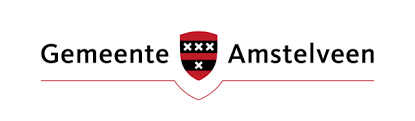 Talent in je loopbaan
Samen
Richting
Welkom
Competenties
Reflectie
Werkgeluk
Loopbaanstap
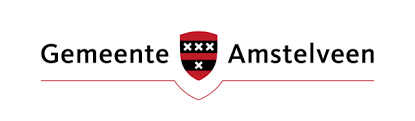 Spelregels
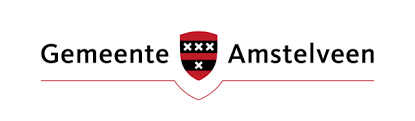 Programma
9:30 uur - 10:45 uur	Welkom
				Spelregels
				Over de streep
				Loopbaancurve
10:45 uur - 11:00 uur	Pauze
11:00 uur - 12:30 uur	Best passende rollen
				Competenties
				Reflectie
12:30 uur -  13:15 uur	Pauze
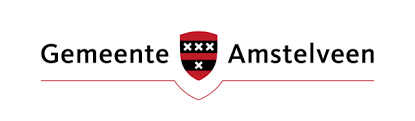 Loopbaancurve
Drie lijnen:
Emotielijn
Leerlijn
Werklijn
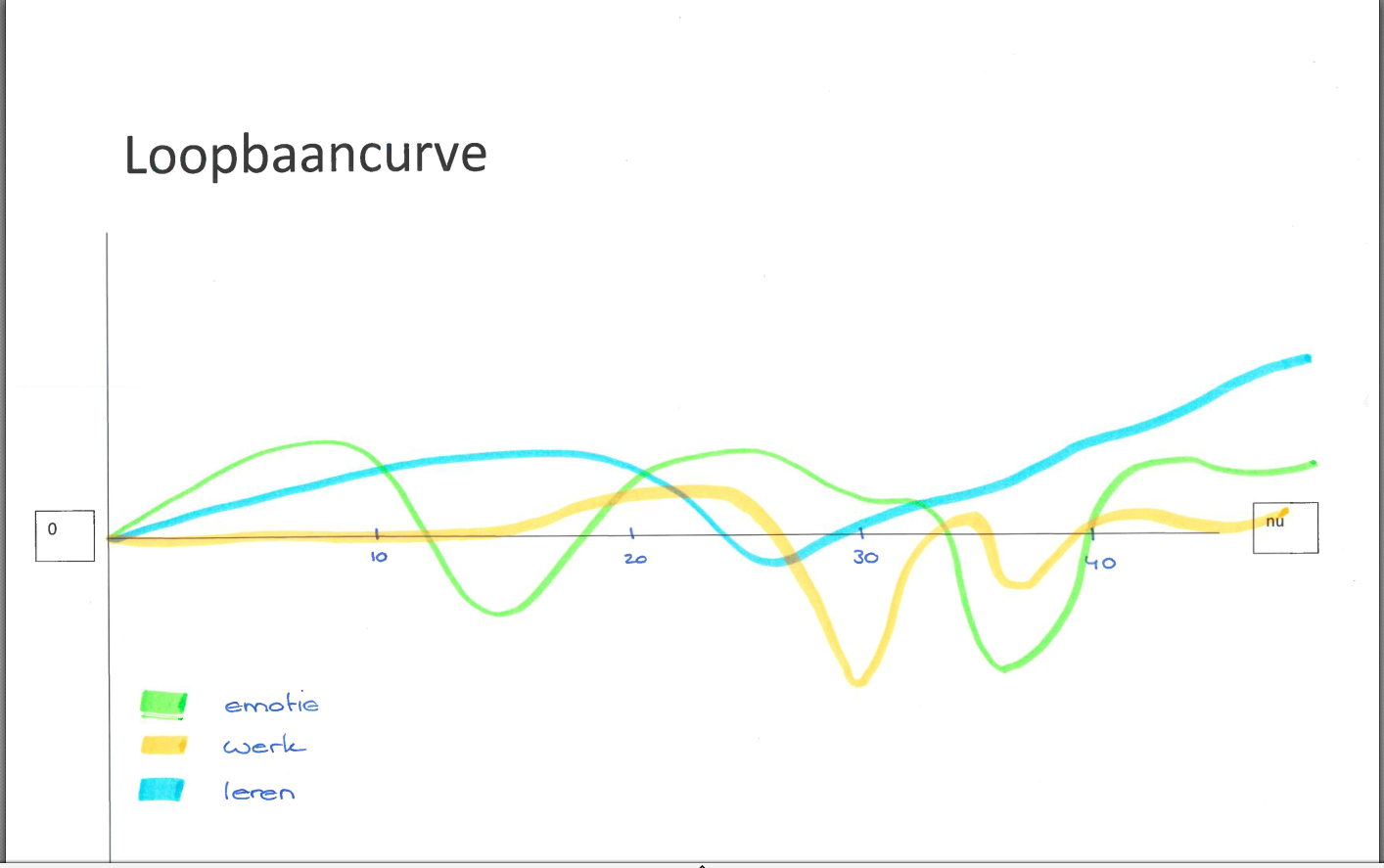 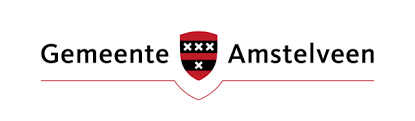 Pauze
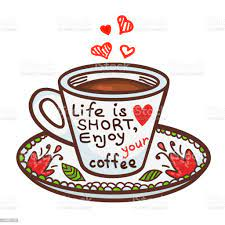 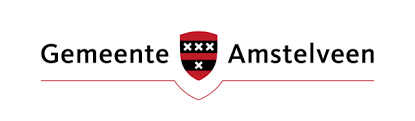 Best passende rollen
Welke rol scoorde hoog en herken je dat?...geef voorbeelden
In hoeverre sluiten deze aan op je huidige functie én/of op je arbeidsverleden?
Welke scoorde laag en herken je dat?...geef voorbeelden
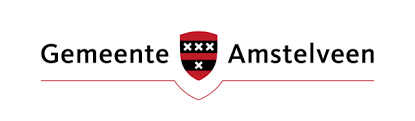 Competenties
In drietallen uiteen, wisselen van rol na 15 minuten:
A brengt competenties in – B stelt (zonder te oordelen) vragen – C observeert en noteert

Voorbeeldvragen:
Waarom heb je gekozen voor deze competentie(s)?
Is de score naar verwachting uitgekomen of is het anders dan verwacht?
Welke competentie(s) zou je verder willen ontwikkelen en hoe zou je dat kunnen doen?
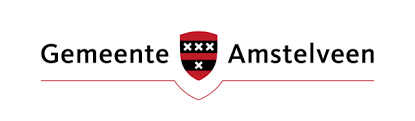 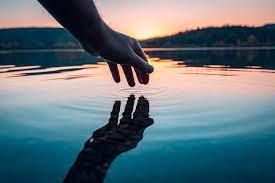 Wat is het u
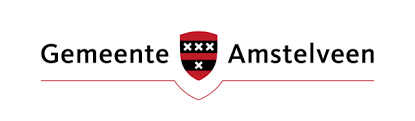 Pauze
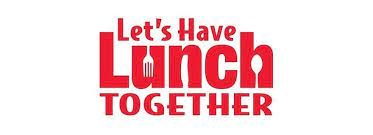 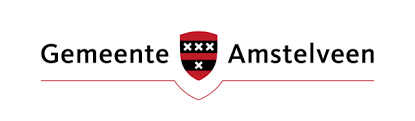 Programma
13:15 uur - 14:00 uur	Werkmotieven
14:00 uur - 14:30 uur	Overzicht
				Loopbaanmogelijkheden belicht
14:30	uur			Pauze
15:00 uur -  15:45 uur	Actieplan
15:45 uur – 16:30 uur	Kaart voor de toekomst
				Uitloop
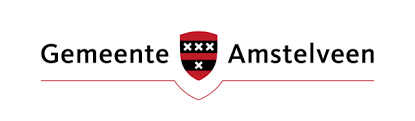 Werkmotieven

Maak een korte presentatie over de drie werkmotieven waarop je het hoogst scoort..

Wat zie je concreet terug in je huidige baan?

Wat wil je absoluut behouden in je huidige functie?

Wat zie je niet in je huidige functie maar zou je wel willen zien?
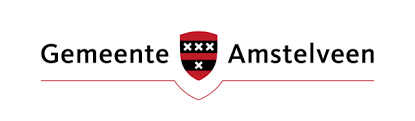 Wat weet je nu?


Invloed loopbaancurve
Best passende rollen
Opvallende Competenties
2 hoogst scorende werkmotieven
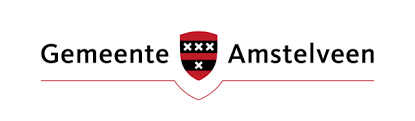 Interne mobiliteit
Hoe moet ik beginnen?
Hoe moet ik beginnen?
Hoe moet ik beginnen?
Hoe moet ik beginnen?
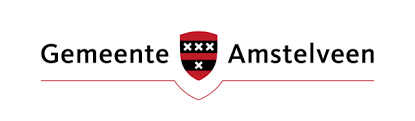 Richting bepalen
Eigen functie 
of
nieuwe uitdaging..
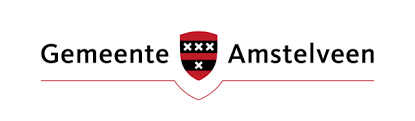 Eigen functie
Takenpakket
+ Taken
Resultaat en ontwikkelgesprek
Netwerken
Ontwikkelmogelijkheden
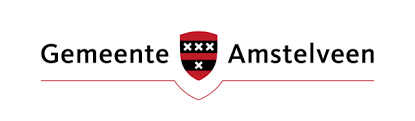 Nieuwe uitdaging
(Digitale) koffie
Meelopen 
LinkedIn 
(Interne) vacatures
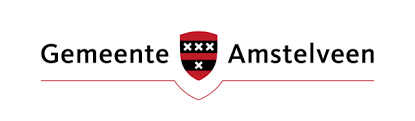 Interne vacatures
Signaalwoorden (competenties)
Schaalniveau (0/+1/+2)
Afdeling en team
Informatie inwinnen?
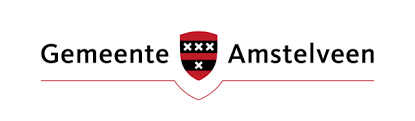 Pauze
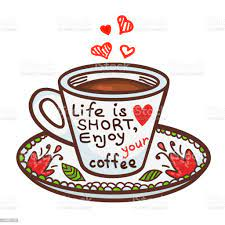 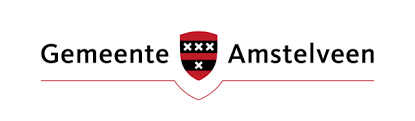 Actieplan
In vijf stappen van doel naar resultaat
 

Stap 1: Formuleer een gerichte doelstelling
 
 
 
Stap 2: Waarom is dit belangrijk voor je?
 
 
 
Stap 3: Wat ga je doen?
 
 
 
Stap 4: Hoe ziet het eruit als je je doel bereikt hebt?
 
 
 
Stap 5: Wie kan je daarbij helpen?
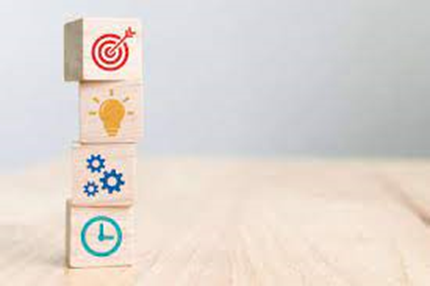 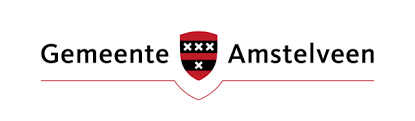 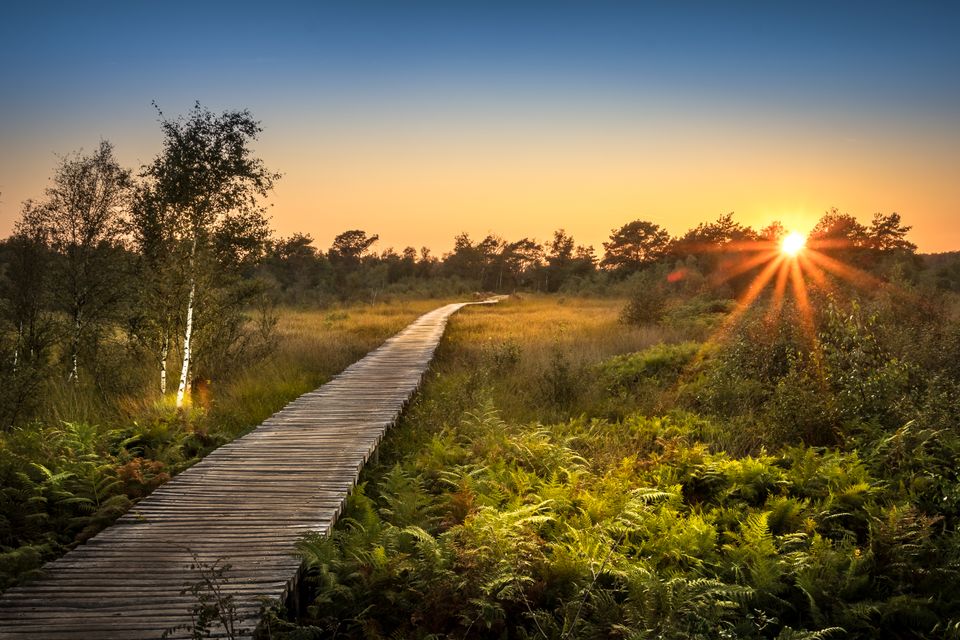